Radial Basis Function Neural Network:
Example of Radial Basis Function (RBF) network
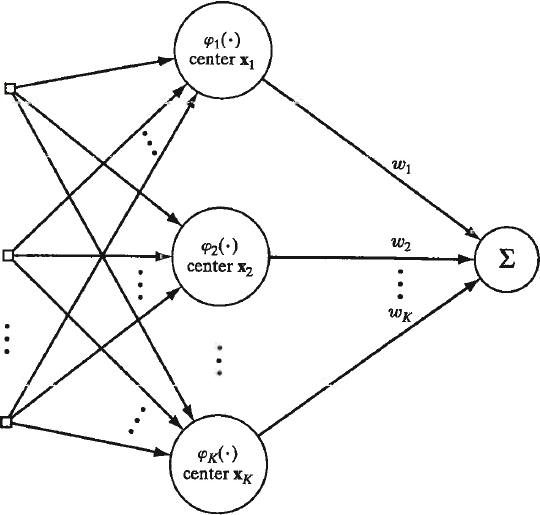 Single output that is linear combination of basis functions
Input vectors
d dimensions
K nodes in the hidden layer are basis functions with parameters defined by clustering of attribute vectors
Gaussians are the most frequently used basis function
jj(x) = exp(-½(|x-mj|/sj)2)
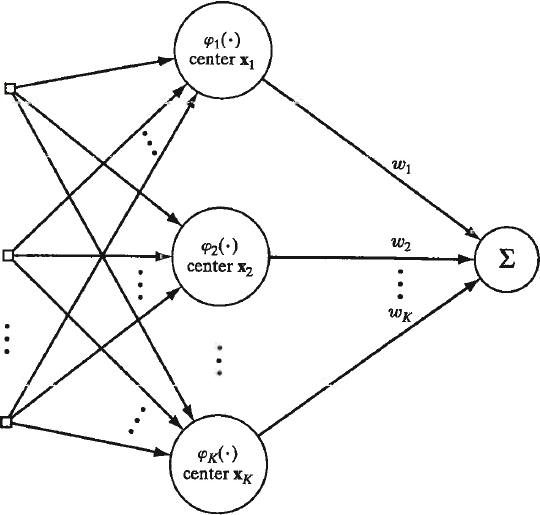 Clusters of input data are
parameterized by a mean and 
variance. X is an attribute 
vector in the training set.
Optimum number of clusters is usually not obvious from training data. Validation set can be used to find best number.
Linear least squares with basis functions
Given training set
Find the mean and variance of K clusters of input data. Construct the NxK matrix D with columns that are each basis function evaluated at all the examples in the training set. Construct a Nx1 column vector r with the response values of the attribute vectors in the training set.
If needed, add a column of ones to include a bias node.
Solve normal equations DTDw = DTr for a weight vector w connecting hidden nodes to output node
RBF networks perform best with large datasets

With large datasets, expect redundancy (i.e. multiple 
examples expressing the same general pattern)

In RBF network, hidden layer is a feature-space 
representation of the data where averaging has 
been used to reduce noise.
Background on clustering
Clustering is unsupervised learning to find regularities in data.

In clustering, we look for regularities as group membership
Assume we know the best number of clusters, K
Given K and dataset X, we find the size of each cluster P(Gi) and its component density pi(x|Gi), the probability that attribute vector x belongs to cluster i.
6
K-Means Clustering: hard labels
Find group labels using the geometric interpretation of a cluster 
as points in attribute space closer to a “center” than they are to 
data points not in the cluster

Define trial centers by reference vectors mj j = 1…k
Define group labels 
based on nearest center
Get new trial centers
based on group labels
Judge convergence by dispersion of clusters
7
Components of mi are just the average of 
components of attribute vectors in cluster i
Dispersion of a cluster is the sum of the distance of each member from the mean of the cluster. 

E is the sum of the dispersions of the k clusters
Initial centers are 2 randomly chosen data points
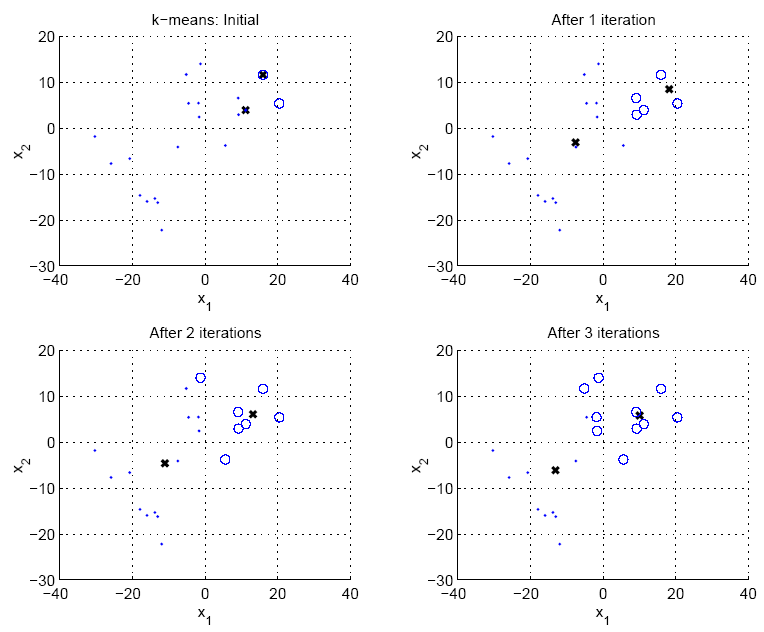 9
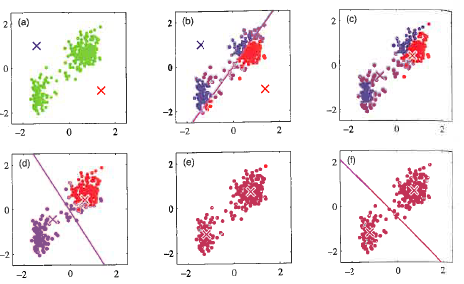 Initial centers are arbitrary points in attribute space.
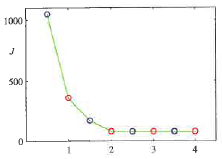 Convergence
10
K-means is an example of the Expectation-Maximization (EM) approach to maximum likelihood estimation (MLE)
With simple models, (e.g., Gaussian distribution) likelihood of parameter values (e.g., mean and variance) can be expressed analytically and calculus can be used to find the best estimates of the parameters (e.g., minimum of in-sample error)

Parameters of the mixture model cannot be solved analytically.
EM is a 2-step iterative method to solve the mixture problem.
E-step: estimate group labels of xt from current knowledge 
of mixture components
M-step: update mixture component using group labels 
from E-step
11
K-means clustering pseudo code
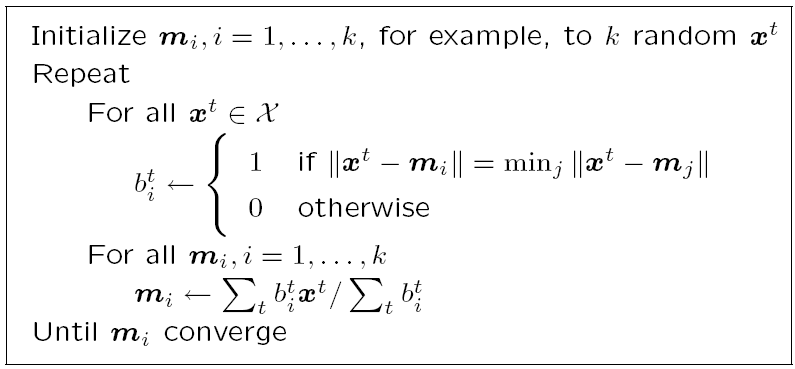 Assign training examples to clusters
Update centroids based on new assignments
12
Davies-Bouldin index (DBI) is used to find the optimum 
number of clusters.
Rationale: Choose K that makes the clusters least similar

Rij = similarity of clusters i and j = (Si + Sj)/Mij where

Si is the intra-dispersion of cluster i, which is the average 
separation of its members from the centroid, and Mij is the 
distance between the centroids of clusters i and j.

Small dispersion and wide separation -> low similarity
With K clusters, calculate Rij = similarity of clusters i and j 
for K(K-1)/2 distinct ordered pairs.

For each cluster i, find Ri = max(Rij)

DBI is the simple average of Ri over the K clusters

Plot DBI(K) over the desired range of K.
Chose K with the minimum DBI(K)
https://pyshark.com/davies-bouldin-index-for-k-means-clustering-evaluation-in-python/
Davies-Bouldin Index for K-Means Clustering Evaluation in ...
https://pyshark.com/davies-bouldin-index-for-k-means-clustering-evaluation-in-python/
Example from link: 2D labeled data.
DBI predicts 3 as best number of clusters between 2 and 10
With labeled data, the next question is usually
Are class members in the same cluster?
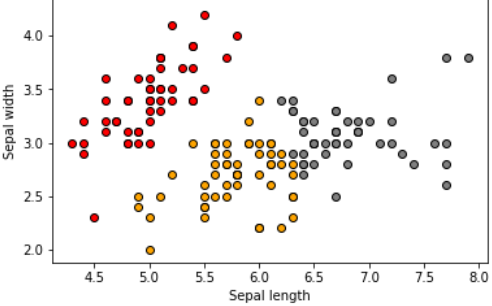 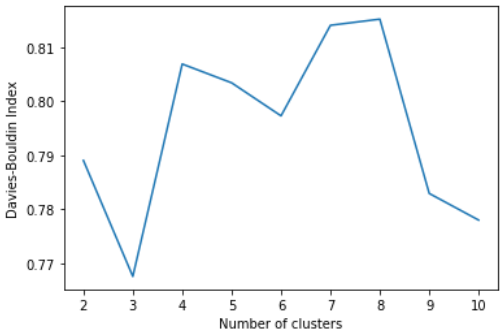 Application of K-means clustering to RBF network
jj(x) = exp(-½(|x-mj|/sj)2)
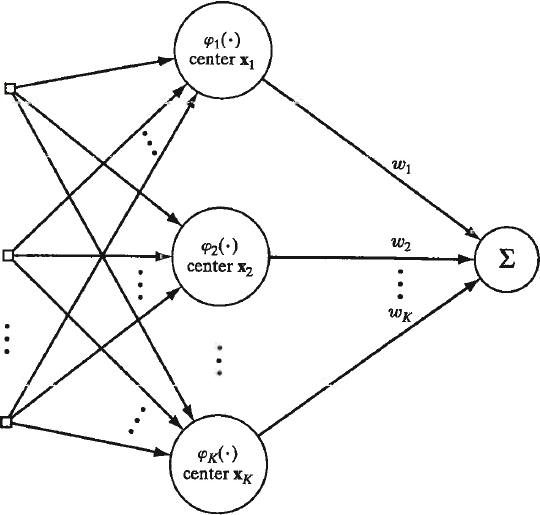 Given converged K-means centers, estimate variance for RBFs by s2 = d2max/2K, where dmax is the largest distance between clusters.

How do we calculate distance between clusters?
dij = ||mi-mj||
RBF network for digit recognition
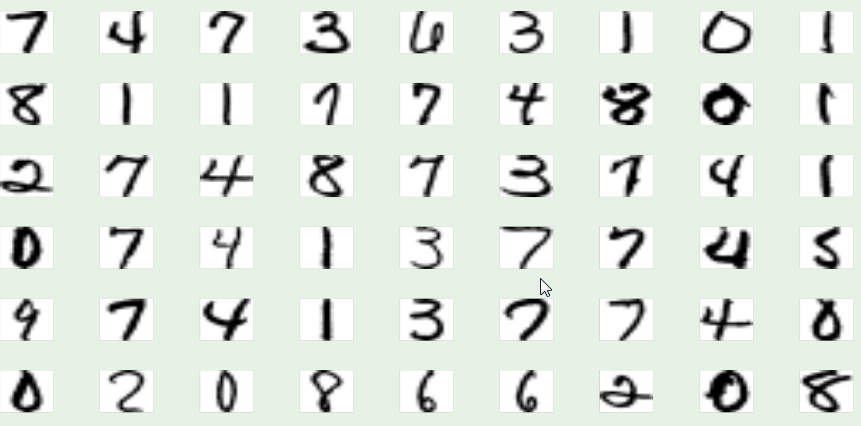 Examples of hand-written digits from zip codes
2-attribute digit model: intensity and symmetry
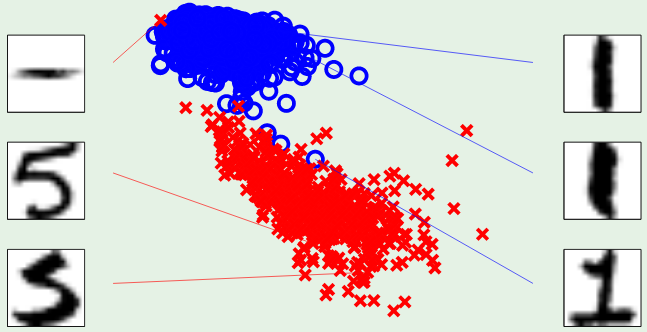 symmetry
intensity
Intensity: how much black is in the image
Symmetry: how similar are mirror images
Assignment 10 
Use Weka’s RBFnetwork to distinguish hand-written digits 1vs5.
Load Weka’s RBFnetwork from package manager under Tools on the main menu.

Use 1-5-1561-no name.csv for training.
Use 1-5-424-no name.csv for testing.  After loading the test set, select output predictions under more options. Choose CSV.
Run with default settings.

Save the results buffer that contains predictions of model on test-set examples.  Edit to 2 columns, actual and predicted.

Use software like that for HW4 to calculate the accuracy of predictions in each class, the overall accuracy, and the confusion matrix with column sums equal to class size.
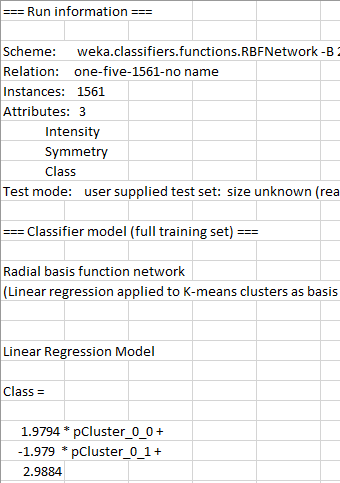 Part of csv file from 
results buffer.
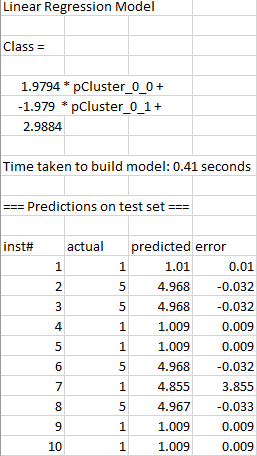 More of csv file from results buffer.

2D linear regression model.
R2 = 95.75% without optimization.

Note instance 7 where difference between actual and predicted is large

Copy and paste columns “actual” 
and “predicted” into new csv file for analysis of predictions by class and confusion matrix.
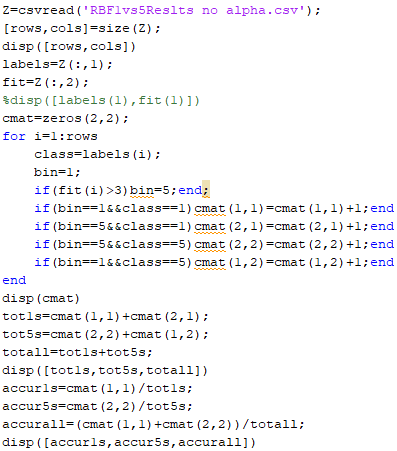 HW10 has only 2 classes 
with labels 1 and 5. 
Choose bin boundary 
equal to 3 
(average of 1 and 5)
Gaussian mixture theory
K-means clustering returns membership and centroids onlyRBF with K-means uses s2 = d2max/2K for all basis functions
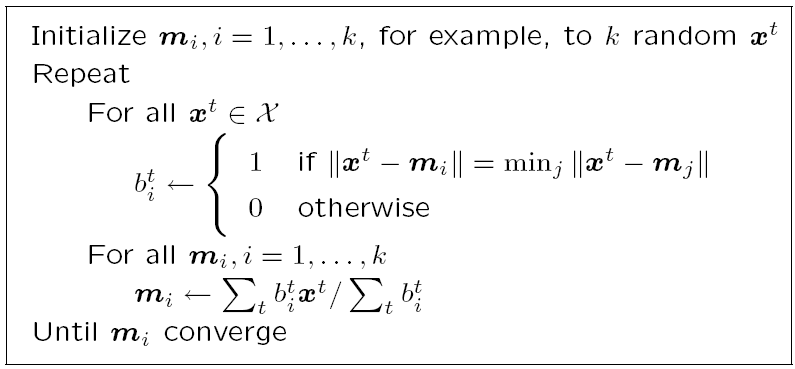 25
Gaussian mixture theory is another approach to calculating parameters of RBF networks with Gaussian basis functions.

It can return both centroids and variance of clusters
1D Gaussian distribution
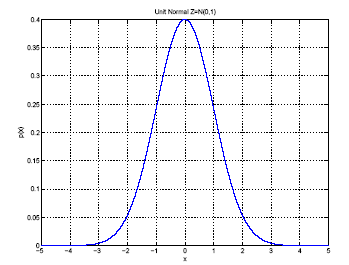 p(x) = N ( μ, σ2)
MLE for μ and σ2:
μ
σ
p(x) is the probability that x belongs to a population characterized by m and s2, 
which are estimated from a sample of size N by the parameters m and s2.

The Gaussian distribution can be generalized to any number of dimensions by 
treating x and m as vectors and replacing s2 by the covariance matrix.
27
Assume p(xt) is a mixture of k Gaussians
Dataset is made up of K groups (clusters)
P(Gi) proportion of dataset in group i
p(xt|Gi) = d-dimensional Gaussian for probability that xt is in group i
mi is the mean of xt in group i
Si is the covariance matrix of xt in group i
28
Gaussian mixture with hard labels
rit, is 1 if training example xt is in ith group and zero otherwise. Allows parameters of the Gaussian mixture to be written as sums over the whole training set.
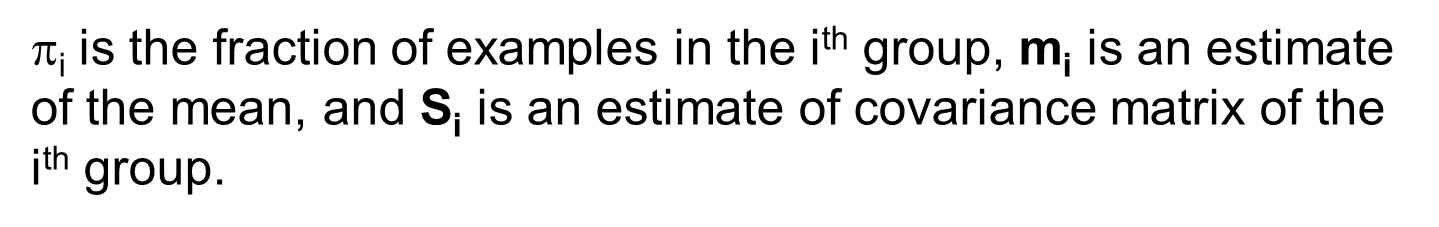 29
Since RBF requires a single variance parameter for ith group, we make additional assumptions about the correlation and variance of attributes.
In addition to neglecting correlation between attributes, we assume that all attributes of the ith group have the same variance. The covariance matrix reduces to a scalar si2 that can be used in RBF with Gaussian basis functions.
30
Soft (fuzzy) labels
hit = probability that xt belongs to the ith cluster, 
found by Expectation-Maximization (EM) iteration. 
M-step illustrated below with hit  from previous E-step
s
31
Initialize by K-means clustering.
After a few iterations of K-means, use centers mi and attribute vectors  associated with each center to estimate scalar variance si2 and mixture proportions pi

From mi , si2 and pi, calculate new soft labels hit, 
hit = pi si-1exp(-0.5 si-1||(xt - mi ||2) / norm, 
where norm = Sk(pk sk-1exp(-0.5 sk-1||(xt - mk ||2).

hit is the probability that xt belongs to the ith cluster
32
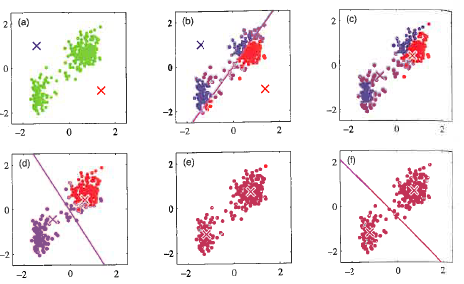 K-means
Hard labels
Centers marked
EM Gaussian mixtures 
with soft labels
Contours show 1 standard deviation 
Colors show mixture 
proportions
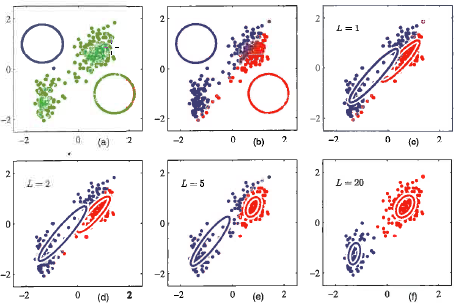 33
k-means hard labels
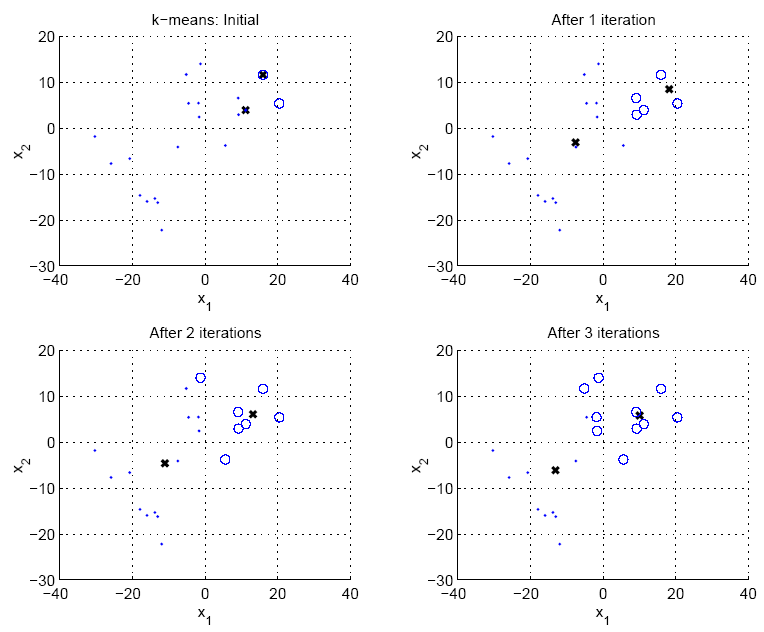 34
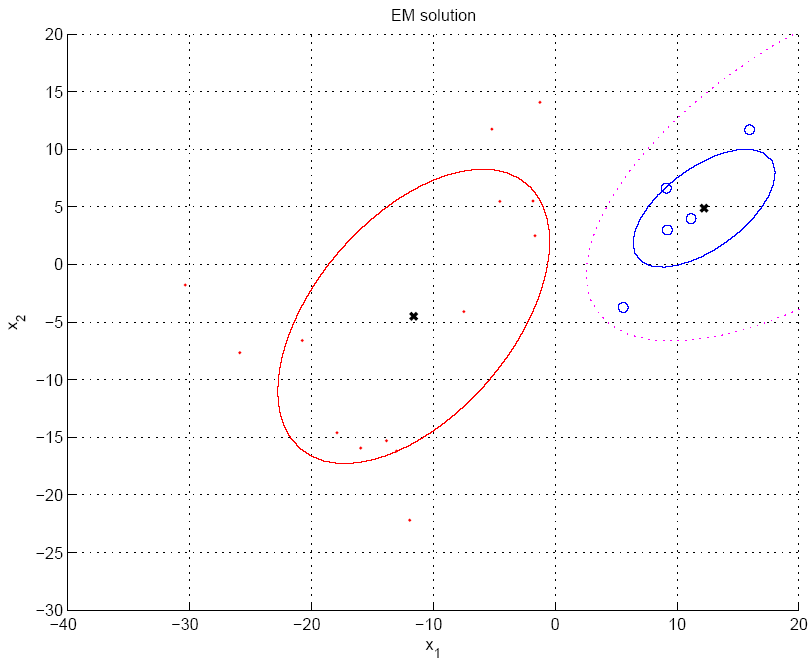 Gaussian mixtures; soft labels
x marks cluster mean
P(G1|x)=0.5
Data points color coded by the larger soft label
Contours show m + s of Gaussian densities
Dashed contour is “separating” curve
35